O LIVRO DOS ESPÍRITOS
2ª Parte
O LIVRO DOS ESPÍRITOS
2ª Parte
 DO MUNDO DOS  ESPÍRITOS
TEMA
DOS ESPÍRITOS
TÍTULO
2ª P Cap. I
PARTE SEGUNDA
Do mundo dos Espíritos                              Cap. I – Dos Espíritos
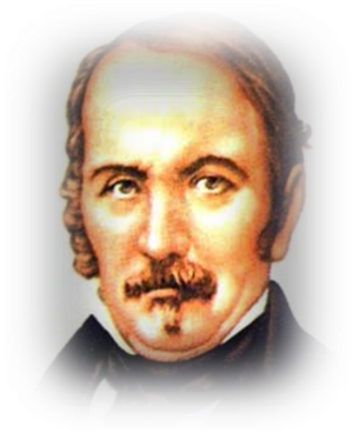 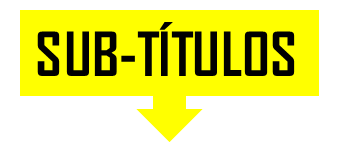 1   – Origem e natureza dos Espíritos
2   – Mundo normal primitivo
3   – Forma e ubiquidade dos Espíritos
4   – Perispírito
5   – Diferentes ordens de Espíritos
6   – Escala espírita
8   – Progressão dos Espíritos
9   – Anjos e demônios
DOS ESPÍRITOS
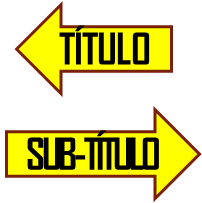 ORIGEM E NATUREZA DOS ESPÍRITOS
2ª P/ Cap. I
Questão nº 76- Que definição se pode dar dos Espíritos?
“...São os seres inteligentes da criação.                                             Povoam o Universo, fora do mundo material.”
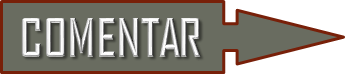 Q 77. A DISTINÇÃO ENTRE OS ESPÍRITOS E DEUS
Q 78. O MISTÉRIO DO PRINCÍPIO DOS ESPÍRITOS
Q 79. O ELEMENTO FORMADOR DO ESPÍRITO
Continua...
DOS ESPÍRITOS
ORIGEM  E  NATUREZA
  DOS  ESPÍRITOS
2ª P/ Cap. I
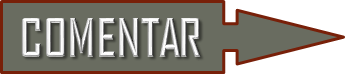 80. A ORIGEM            DOS ESPÍRITOS  (NO TEMPO)
81. A PROCEDÊNCIA DOS ESPÍRITOS  (O MODO)
82. A MATÉRIA           DOS ESPÍRITOS
83. O FIM                    DOS ESPÍRITOS  (NO TEMPO)
FIM
DOS ESPÍRITOS
MUNDO NORMAL PRIMITIVO
2ª P/ Cap. I
Questão nº 84- Os Espíritos constituem um mundo à parte,                 fora daquele que vemos?
“ Sim, o mundo dos Espíritos, ou das                                           inteligências incorpóreas.”
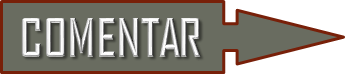 Q 85. O  PRINCIPAL ENTRE OS DOIS  MUNDOS:                       O CORPORAL OU O ESPÍRITA
Q 86. A INDEPENDÊNCIA E A CORRELAÇÃO DOS DOIS MUNDOS
Q 87. AS POSSIBILIDADES DE PRESENÇA DOS ESPÍRITOS NO UNIVERSO
FIM
DOS ESPÍRITOS
FORMA E UBIQUIDADE DOS ESPÍRITOS
2ª P/ Cap. I
Questão nº 88- Os Espíritos tem forma determinada,                        limitada e constante?
“ Para vós, não; para nós, sim. O Espírito é, se quiserdes, uma chama, um clarão, ou uma centelha etérea.”
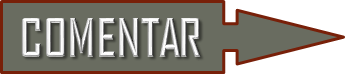 Q 88 a. A  COR  DOS ESPÍRITOS
Q 89. A VELOCIDADE  DOS ESPÍRITOS (NO ESPAÇO)
Q 89 a. A RELAÇÃO  PENSAMENTO/ESPAÇO
Continua...
DOS ESPÍRITOS
FORMA E UBIQUIDADE DOS ESPÍRITOS
2ª P/ Cap. I
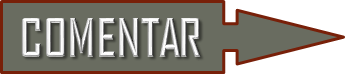 90. A CONSCIÊNCIA DOS ESPÍRITOS DA
 DISTÂNCIA PERCORRIDA
91. A TRANSPOSIÇÃO DA MATÉRIA PELOS ESPÍRITOS
92. A “UBIQUIDADE”  DOS ESPÍRITOS  (PELA IRRADIAÇÃO)
92 a. A “IRRADIAÇÃO”  DOS ESPÍRITOS
 E O SEU GRAU DE PUREZA
FIM
DOS ESPÍRITOS
PERISPÍRITO
2ª P/ Cap. I
Questão nº 93- O Espírito, propriamente dito,                      ...está sempre envolto numa substância qualquer?”
“Envolve-o uma substância, vaporosa para os teus olhos, mas ainda bastante grosseira para nós; assaz vaporosa, entretanto, para poder elevar-se na atmosfera e transportar-se aonde queira.”
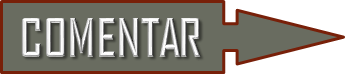 Q 94. A ORIGEM DO ENVOLTÓRIO DOS ESPÍRITOS
Q 94 a. A MATÉRIA DO ENVOLTÓRIO DOS ESPÍRITOS SUPERIORES
QUANDO “VISITAM” A TERRA
Q 95. AS FORMAS DO ENVOLTÓRIO DOS ESPÍRITOS
FIM
DOS ESPÍRITOS
DIFERENTES ORDENS DE ESPÍRITOS
2ª P/ Cap. I
Questão nº 96- São iguais os Espíritos, ou há entre eles qualquer hierarquia?”
“São de diferentes ordens, conforme o grau de perfeição                            que tenham alcançado.”
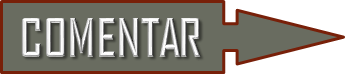 Q 97. O  BEM E O MAL NAS TRÊS ORDENS DOS ESPÍRITOS
Q 98. A PRÁTICA DO BEM:  VARIAÇÕES NA 2ª ORDEM
Q 99.    A PRÁTICA DO MAL: VARIAÇÕES NA 3ª ORDEM
FIM
DOS ESPÍRITOS
ESCALA  ESPÍRITA
2ª P/ Cap. I
Questão nº 100 – OBSERVAÇÕES PRELIMINARES –                                         A classificação dos Espíritos se baseia no grau de adiantamento deles, nas qualidades que já adquiriram e nas imperfeições de que ainda terão de despojar-se (...)
O desenvolvimento completo é extenso para o objetivo deste trabalho.
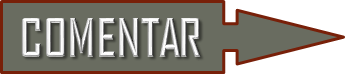 Q 101. TERCEIRA ORDEM                                        PREDOMINÂNCIA
 DA MATÉRIA SOBRE O ESPÍRITO
Q 102. 10ª CLASSE:  IMPUROS
Q 103. 9ª   CLASSE:  LEVIANOS
Q 104. 8ª   CLASSE:  PSEUDO-SÁBIOS
Q 105. 7ª   CLASSE:  NEUTROS 
Q 106. 6ª   CLASSE:  BATEDORES
Continua...
DOS ESPÍRITOS
ESCALA  ESPÍRITA
2ª P/ Cap. I
Continuação...
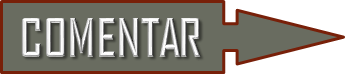 Q 107. SEGUNDA ORDEM                                        PREDOMINÂNCIA
 DO ESPÍRITO SOBRE A MATÉRIA
Q 108. 5ª   CLASSE:  BENÉVOLOS
Q 109. 4ª   CLASSE:  SÁBIOS
Q 110. 3ª   CLASSE:  DE SABEDORIA
Q 111. 2ª   CLASSE:  SUPERIORES
Q 112. PRIMEIRA ORDEM                                        NENHUMA INFLUÊNCIA DA MATÉRIA
Q 113. 1ª   CLASSE:  ESPÍRITOS PUROS
FIM
DOS ESPÍRITOS
PROGRESSÃO DOS ESPÍRITOS
2ª P/ Cap. I
Questão nº 114- Os Espíritos são bons ou maus por natureza, ou são eles mesmos que se melhoram?”
“São os próprios Espíritos que se melhoram e, melhorando-se, passam de uma ordem inferior para outra mais elevada.”
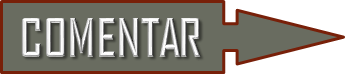 Q 115. A CRIAÇÃO DOS ESPÍRITOS (SE BONS OU MAUS)
Q 115 a. A AQUISIÇÃO DO CONHECIMENTO (PELOS ESPÍRITOS)
Q 116. A MUDANÇA DE ORDEM (DOS ESPÍRITOS)
Continua...
DOS ESPÍRITOS
PROGRESSÃO DOS ESPÍRITOS
2ª P/ Cap. I
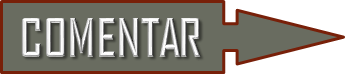 Q 117. AS CONDIÇÕES E O TEMPO  PARA ALCANÇAR A PERFEIÇÃO
Q 118. AS OPÇÕES: RETROGRADAR, ESTACIONAR, EVOLUIR
Q 119. A POSSIBILIDADE DA PERFEIÇÃO SEM AS PROVAS DE DEUS
Q 120. A POSSIBILIDADE DA PERFEIÇÃO SEM PASSAR PELO MAL
Q 121. A POSSIBILIDADE DA ESCOLHA ENTRE O BEM E O MAL
Continua...
DOS ESPÍRITOS
PROGRESSÃO DOS ESPÍRITOS
2ª P/ Cap. I
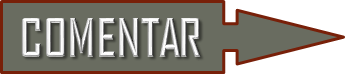 Q 122. O  LIVRE-ARBÍTRIO E A CONSCIÊNCIA DE SI MESMO
Q 122 a. AS MÁS INFLUÊNCIAS (QUE PROVOCAM A QUEDA DO ESPÍRITO)
Q 122 b. AS MÁS INFLUÊNCIAS (QUE RECEBE DESDE SUAS ORIGENS)
Q 123. O MÉRITO NA ESCOLHA DO CAMINHO
Q 124. O QUANTITATIVO DE ESPÍRITOS QUE ESCOLHEM ENTRE O BEM ABSOLUTO E O MAL ABSOLUTO
Continua...
DOS ESPÍRITOS
PROGRESSÃO DOS ESPÍRITOS
2ª P/ Cap. I
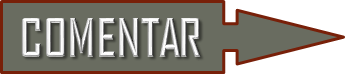 Q 125. A POSSIBILIDADE DE FUTURA IGUALDADE                                                      NO GRAU DE SUPERIORIDADE DOS ESPÍRITOS                                                   APESAR DE ALGUNS INICIAREM PELA SENDA DO MAL
Q 126. A POSSIBILIDADE DE DEUS DISTINGUIR O MÉRITO
 DOS QUE SÓ SEGUIRAM O CAMINHO DO BEM
 (APÓS TODOS ATINGIREM O GRAU SUPREMO)
Q 127. A POSSIBILIDADE DE DESIGUALDADES NA CRIAÇÃO DOS ESPÍRITOS 
(QUANTO ÀS FACULDADES INTELECTUAIS)
FIM
DOS ESPÍRITOS
ANJOS  E  DEMÔNIOS
2ª P/ Cap. I
Questão nº 128- Os seres a que chamamos anjos, arcanjos, serafins, formam uma categoria especial,                  de natureza diferente da dos outros Espíritos?
“ Não; são os Espíritos puros: os que se acham no mais alto grau da escala e reúnem todas as perfeições.”
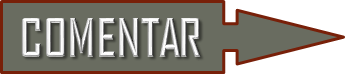 Q 129. AS VARIAÇÕES NO CAMINHO PERCORRIDO PELOS ANJOS
Q 130. A CAUSA DA CRENÇA NA CRIAÇÃO DE SERES PERFEITOS
Q 131. A POSSIBILIDADE DE HAVER ESPÍRITOS DESTINADOS ETERNAMENTE AO MAL (DEMÔNIOS)
FIM
DO MUNDO DOS ESPÍRITOS
DOS ESPÍRITOS
2ª P/ Cap. I
FIM